大中票券債券市場展望雙週報
2023/05/29
Peter Tsai
市場回顧
最近二週，美債10y利率從區間低檔反彈上漲，美債利率受到債務上限談判干擾，另外受到通膨數據降溫有限且數位FED官員發表鷹派談話，令原本6月暫停升息的機率下降，升息預期再度推動美債利率走高。美債10y利率最新收在3.7983%。台灣公債利率仍在低檔整理，雖然美債利率上漲，但台債利率漲幅有限，且5年期公債新券標售結果符合預期，債市氣氛不偏空。上週，10y利率收在1.1725%，5y收在1.08%。
歐債十年期利率走勢圖
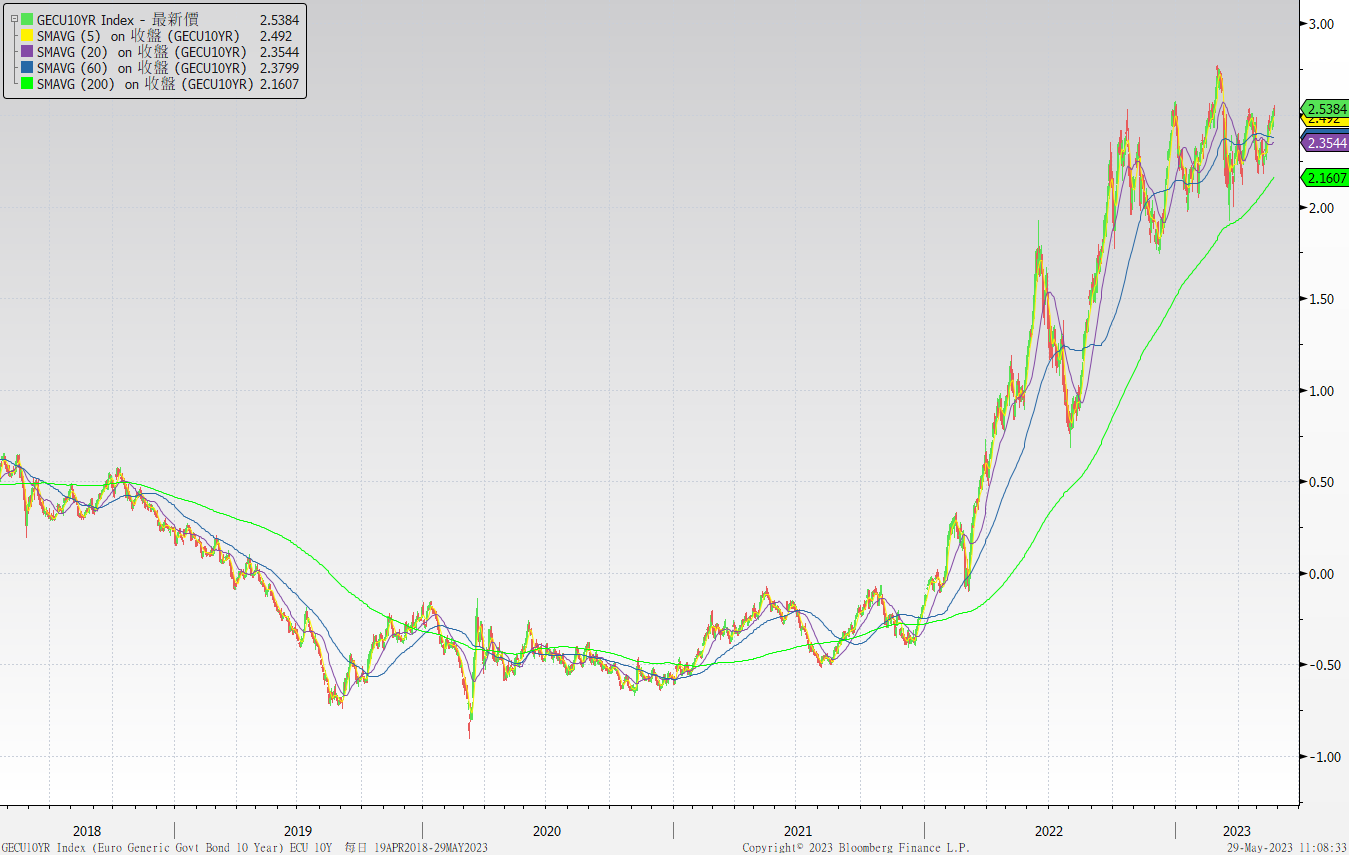 美債十年期利率走勢圖
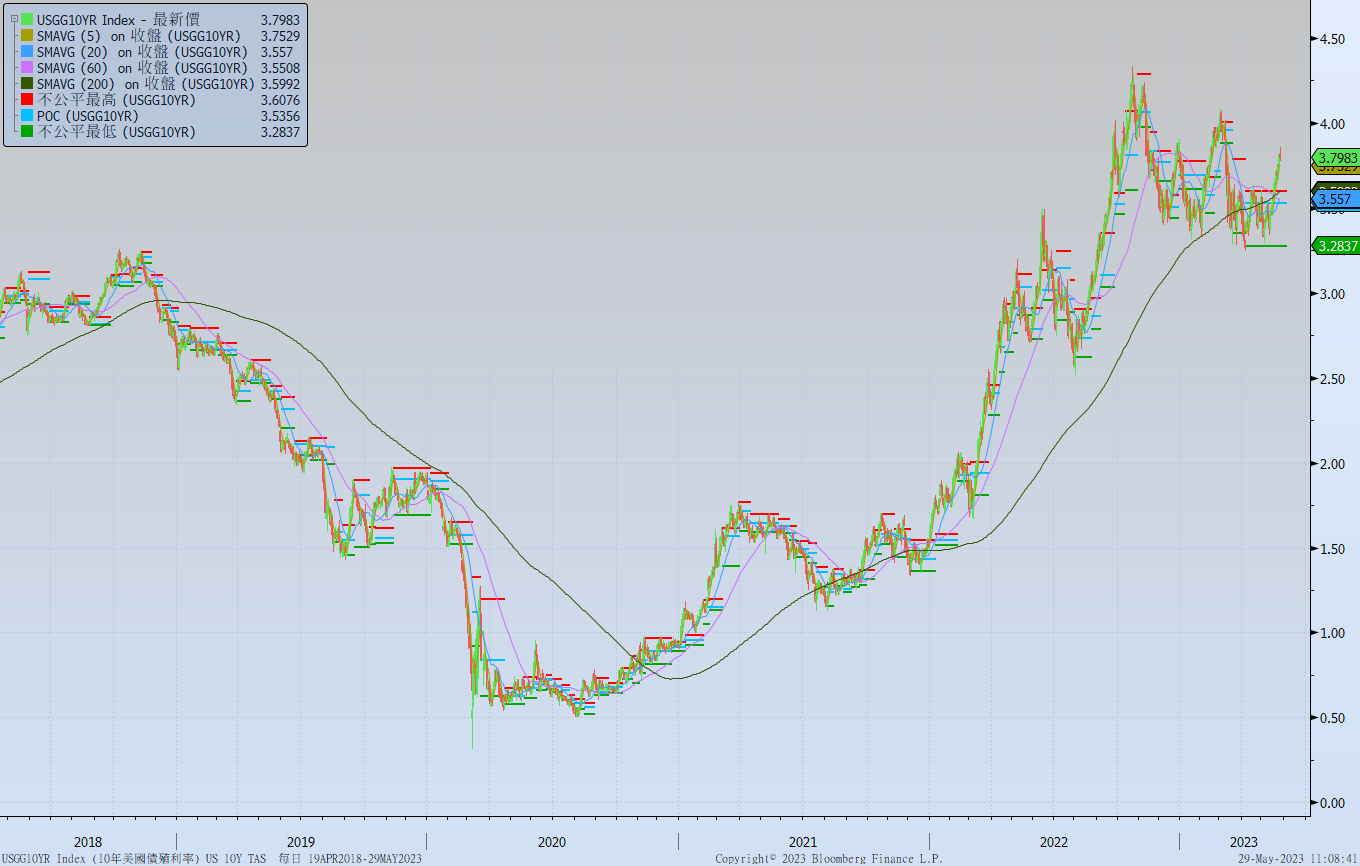 日債十年期利率走勢圖
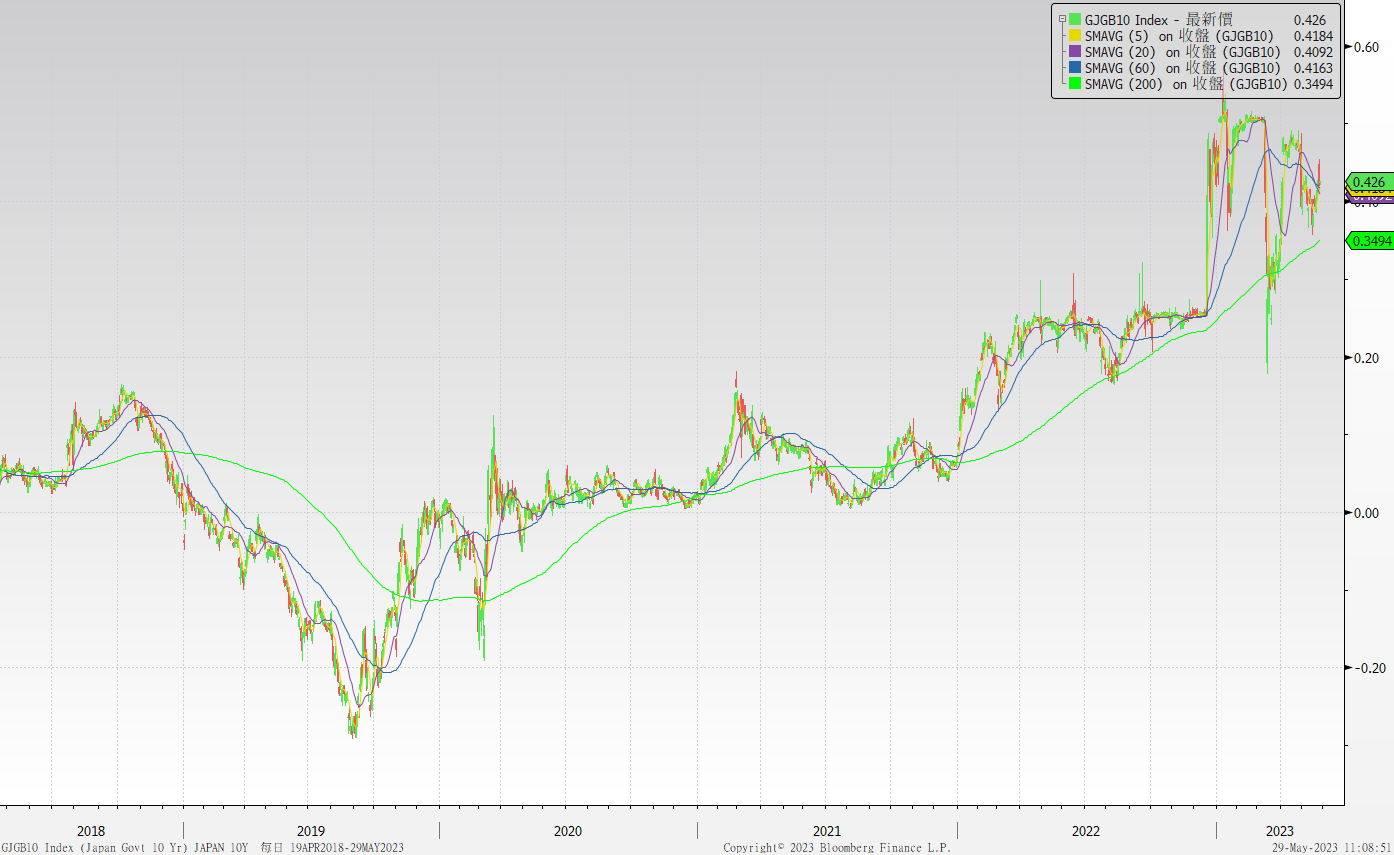 台債十年期利率走勢圖
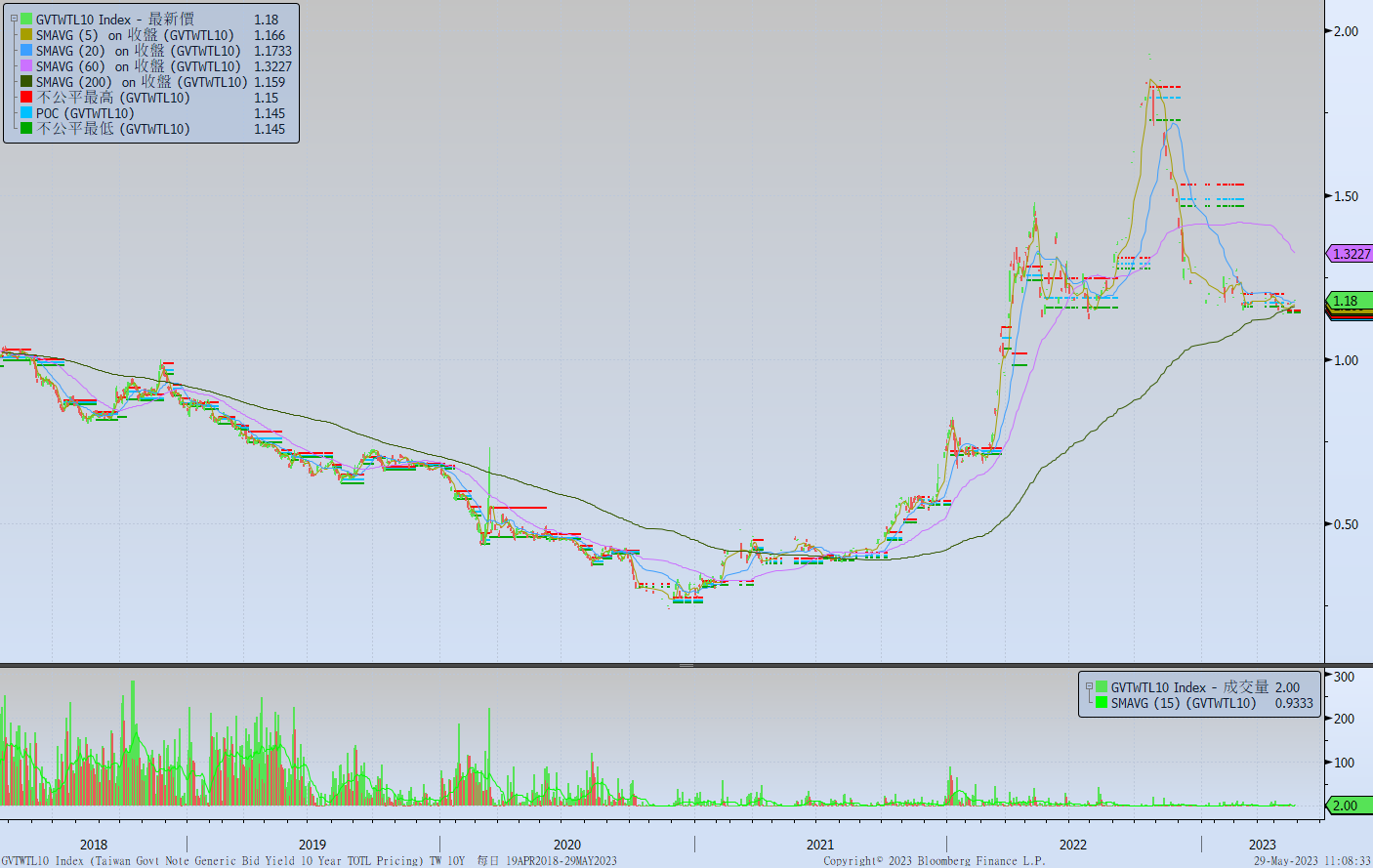 主要國家殖利率曲線
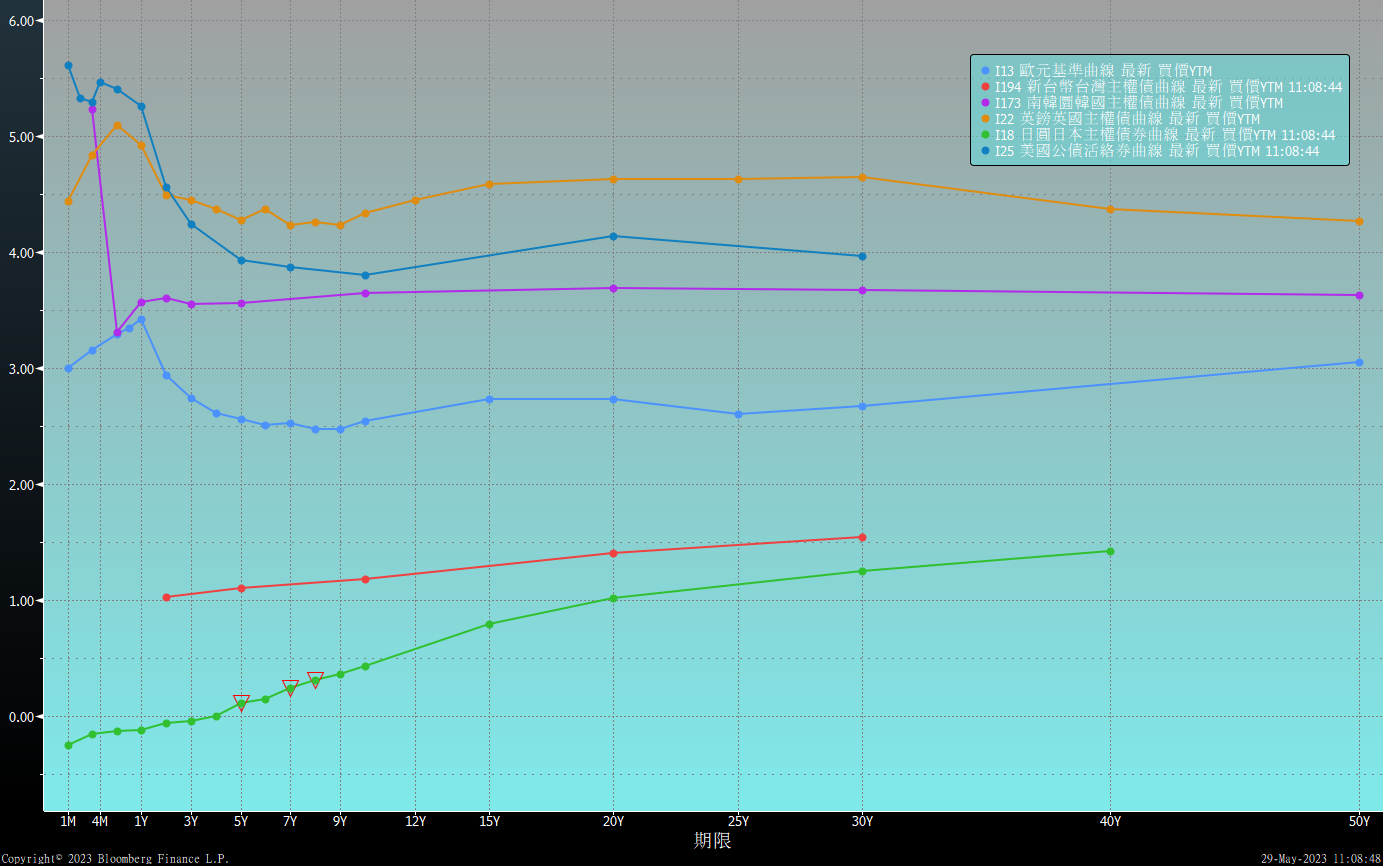 原物料指數
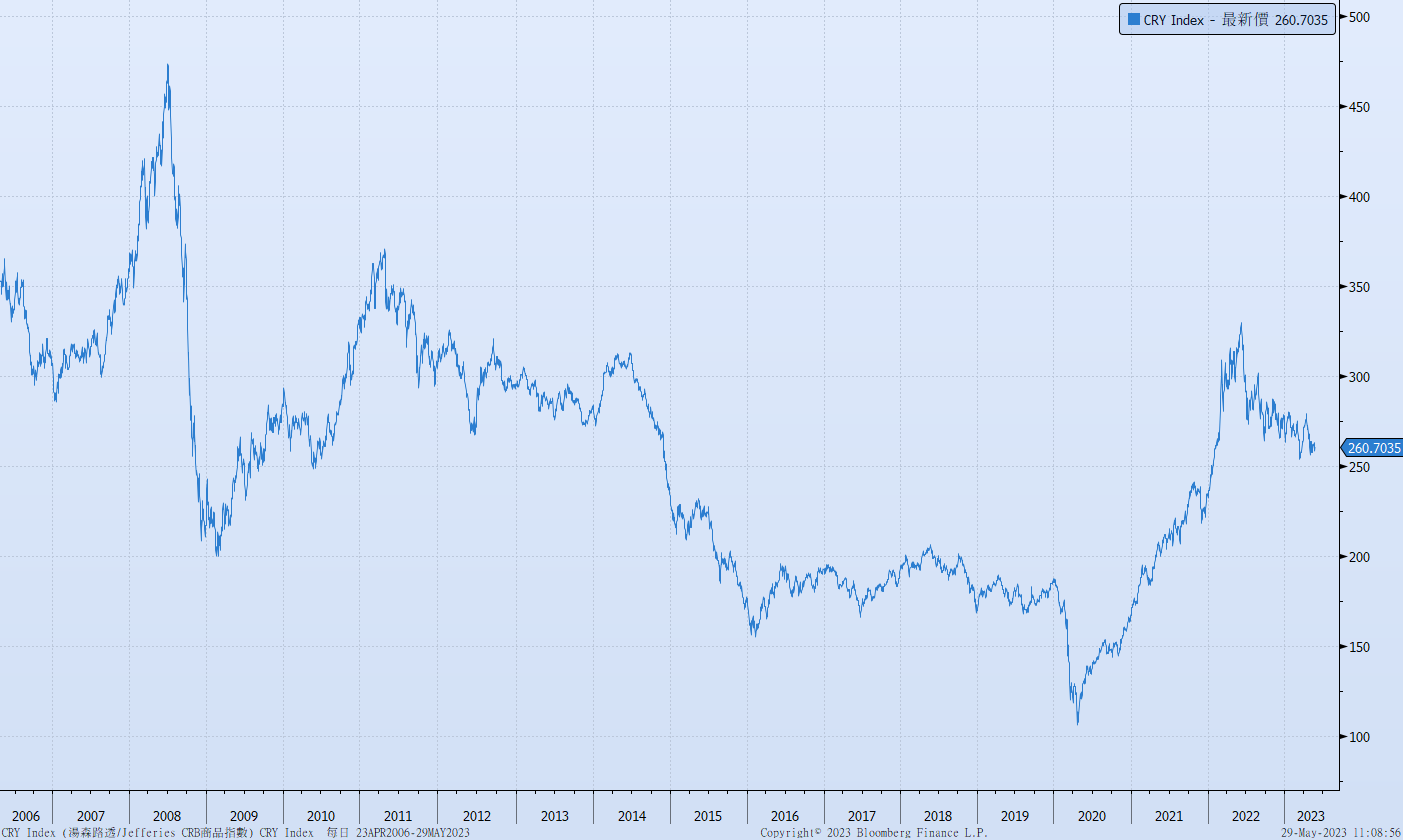 美國GDP成長率
密大消費信心
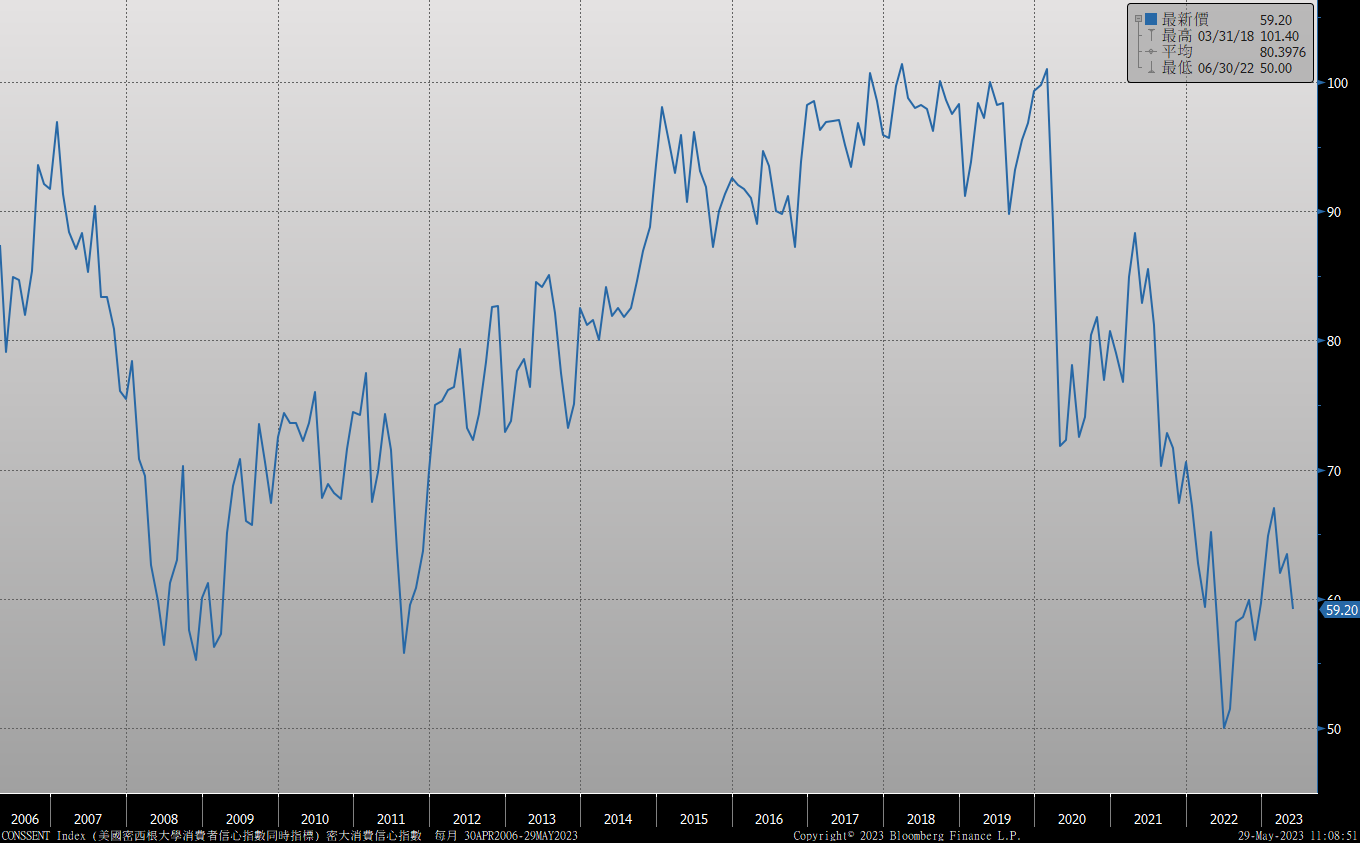 美國個人消費支出核心平減指數 經季調(年比)
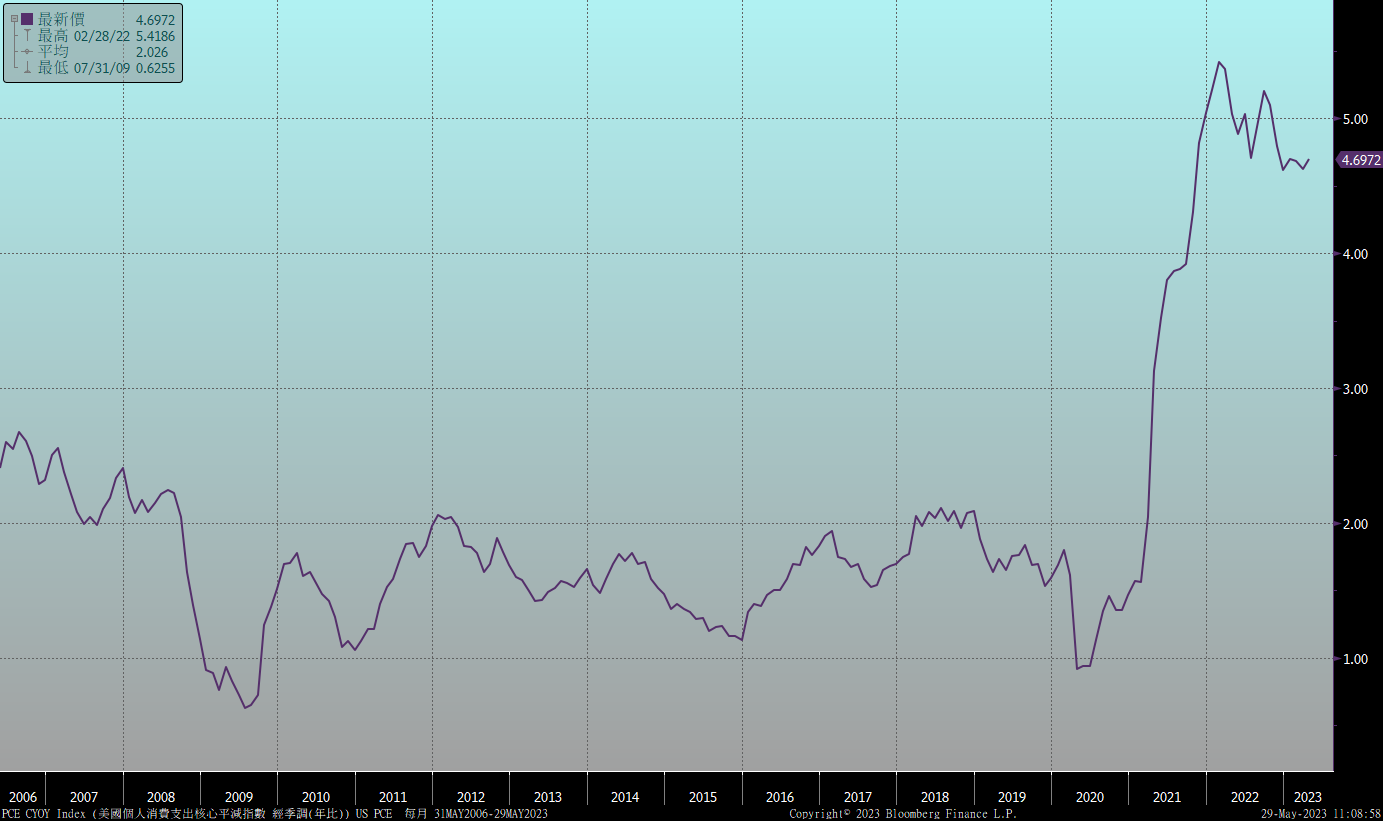 美國就業情況
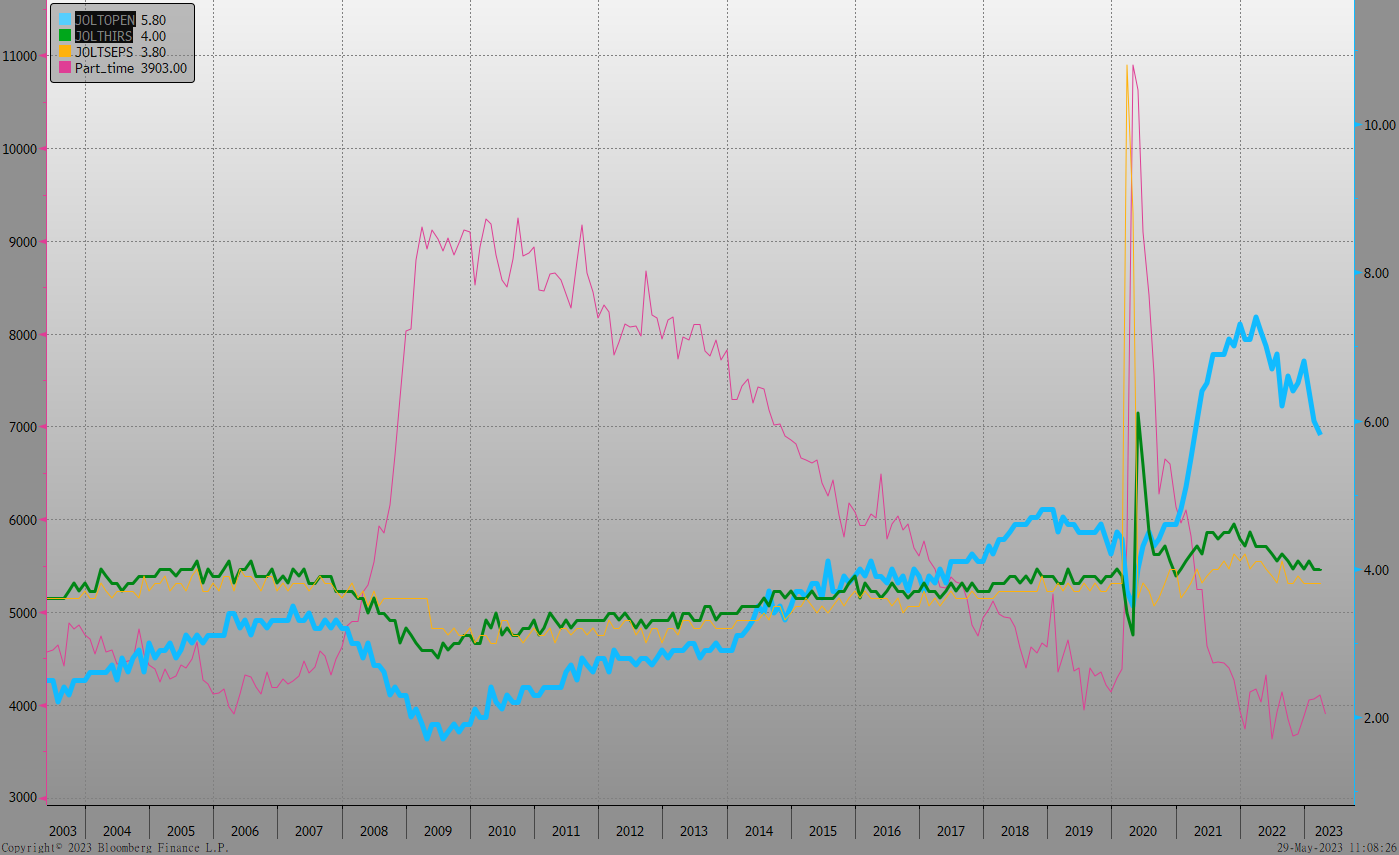 美國非農就業人數
美國新屋及成屋銷售
ISM指數
LIBOR OIS
經濟數據預報
市場展望
從利率走勢看，美債10y利率月線呈現上揚走勢而季線走勢仍向下，兩者形成交叉，近期走勢預估呈區間大幅整理。市場關注6月的FOMC是否暫停升息。
經濟數據方面，即將公布美國4月耐久財訂單、5月非農就業報告及5月ISM製造業指數等等。台灣5月CPI數據。雖然聯準會主席曾暗示6月FED可能暫停升息，但市場氣氛隨著經濟數據改變，目前期貨市場顯示6月再度升息的機率超過50%。美債10y利率近期區間已經上移至3.60%~3.80%附近，仍有上揚空間。台債市場，10y公債利率近期走勢呈現低檔整理，交投清淡，但公司債發行市場熱絡，利率逢高擇優標的布局仍是首選。